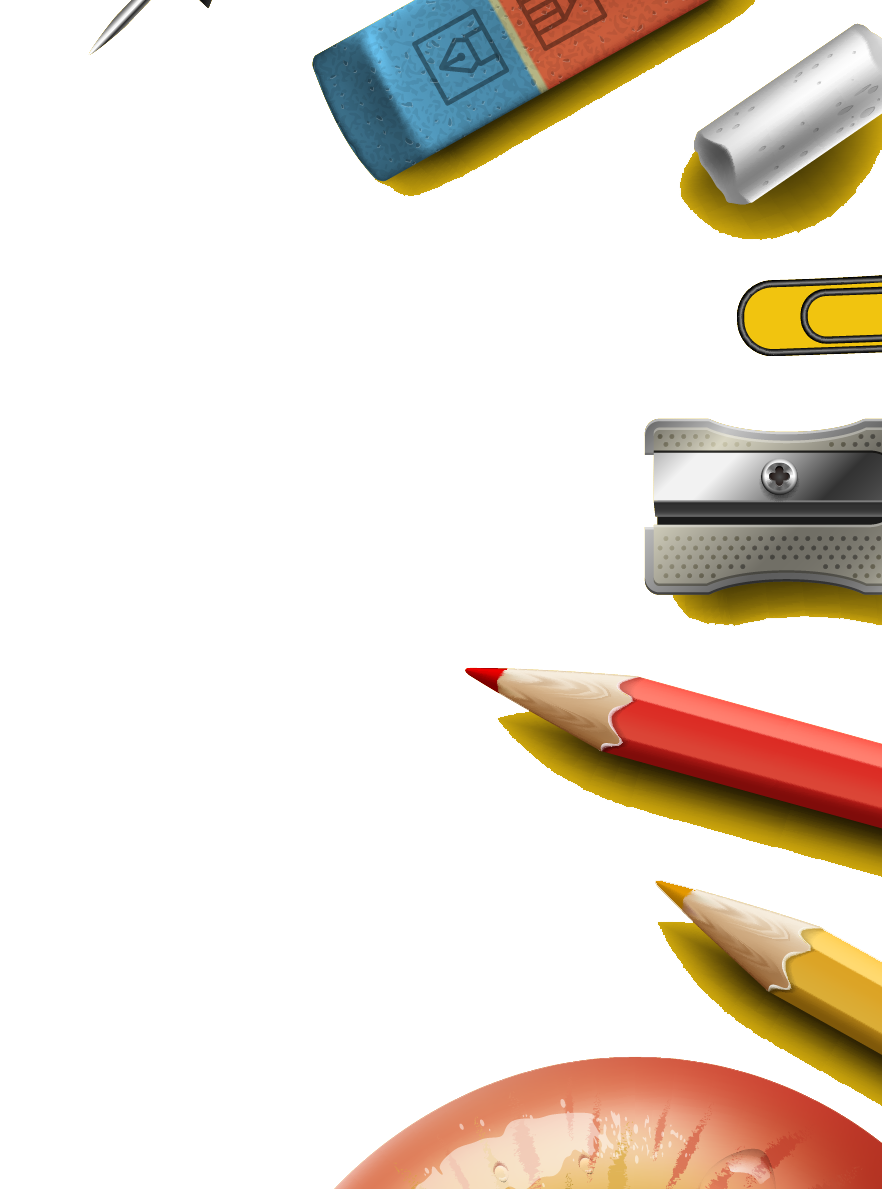 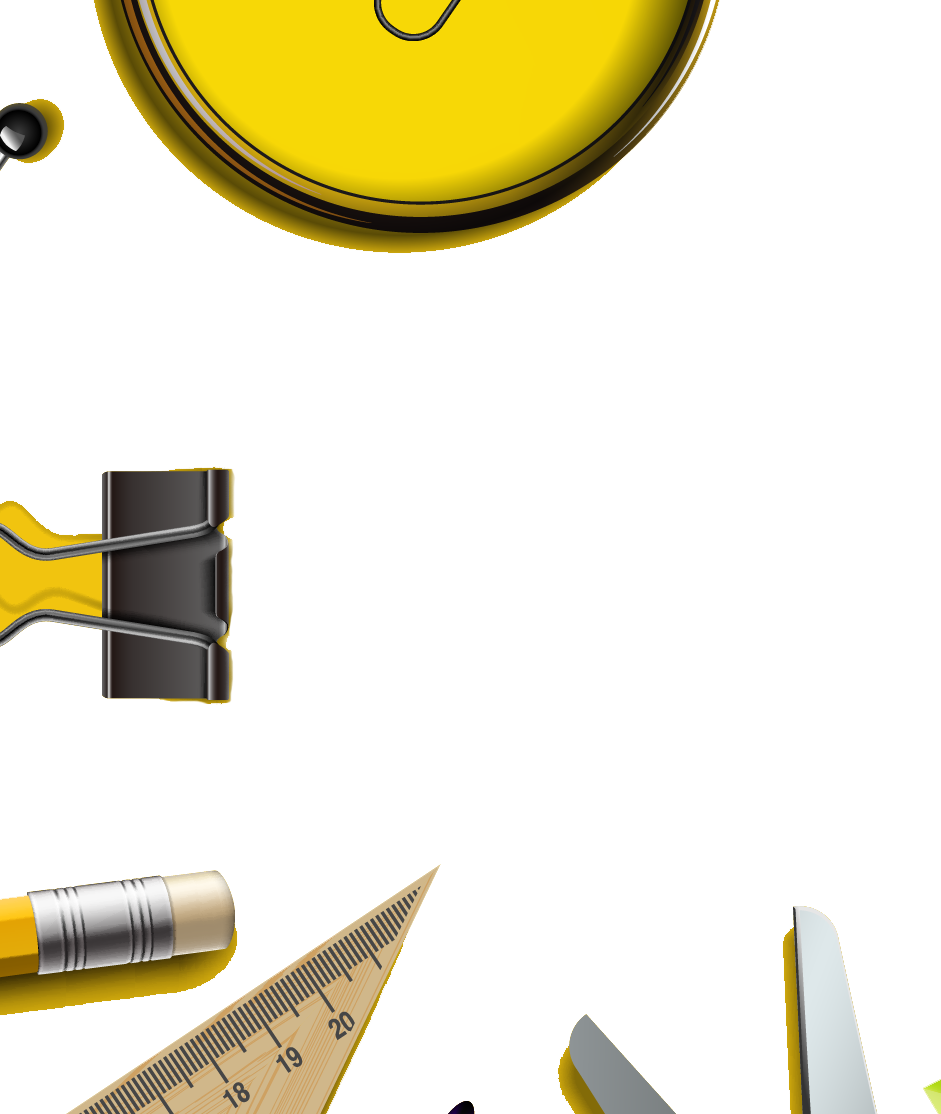 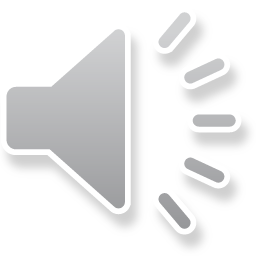 教师教学课件
教育通用
工作总结/
课堂演讲/
教学课件/
Lorem ipsum dolor sit er elit lamet, consectetaur cillium adipisicing pecu, sed do eiusmod tempor sit er
汇报人：千库网    时间：XX年XX月
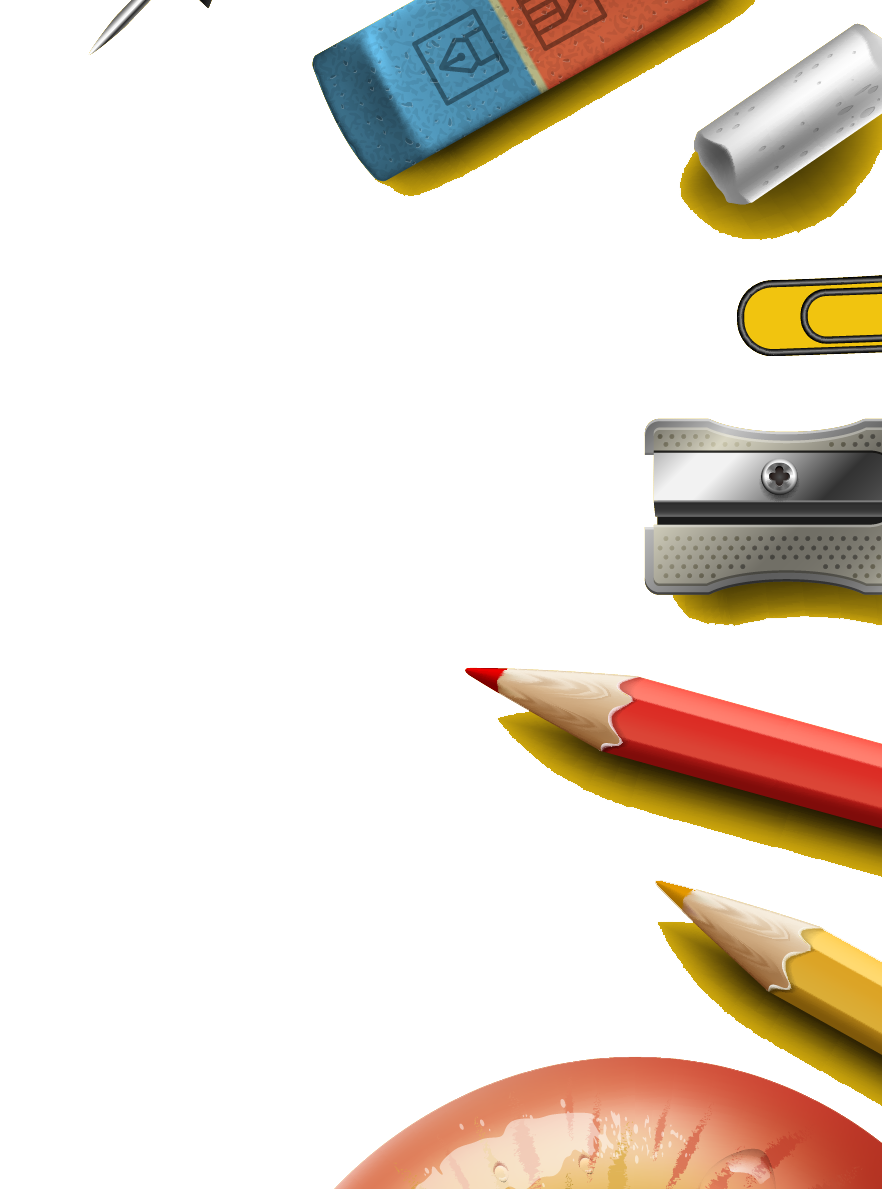 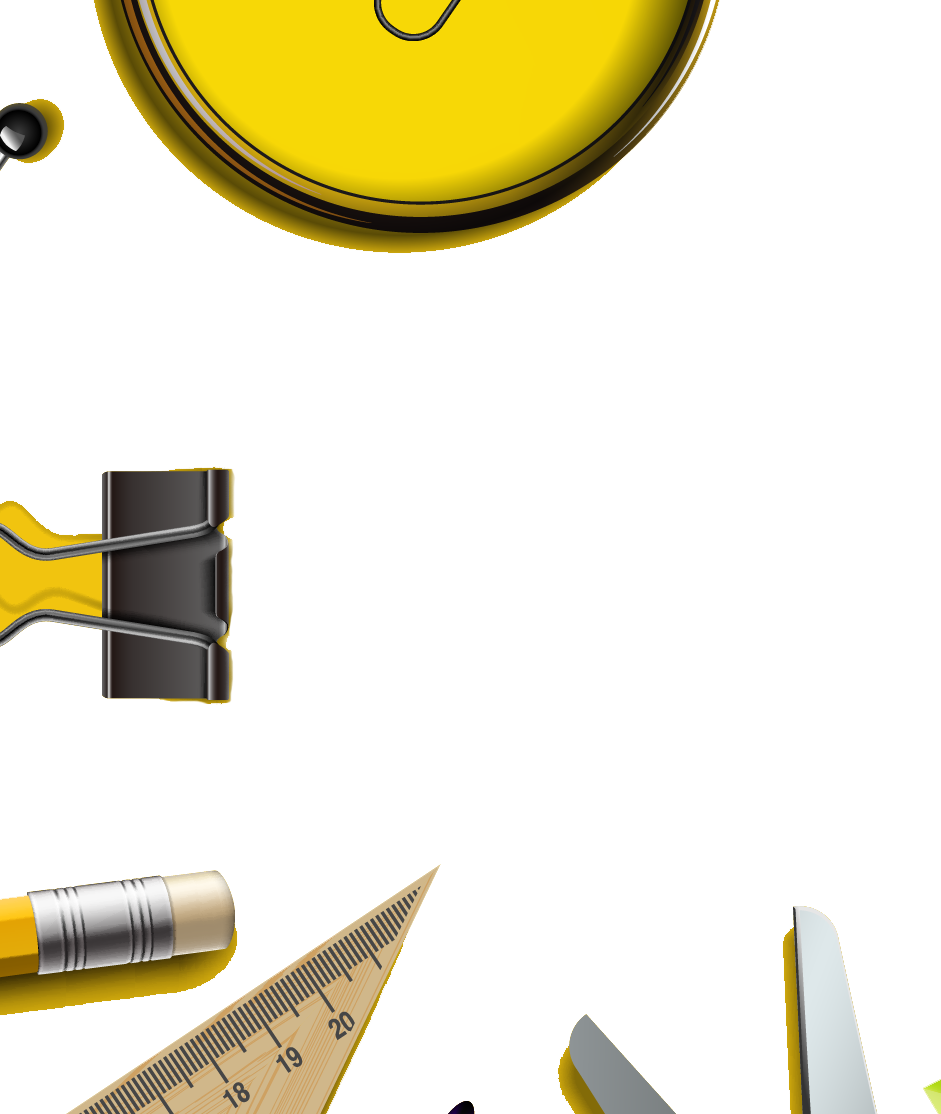 01
02
04
03
点击此处替换标题
点击此处替换标题
点击此处替换标题
点击此处替换标题
目录
CONTENTS
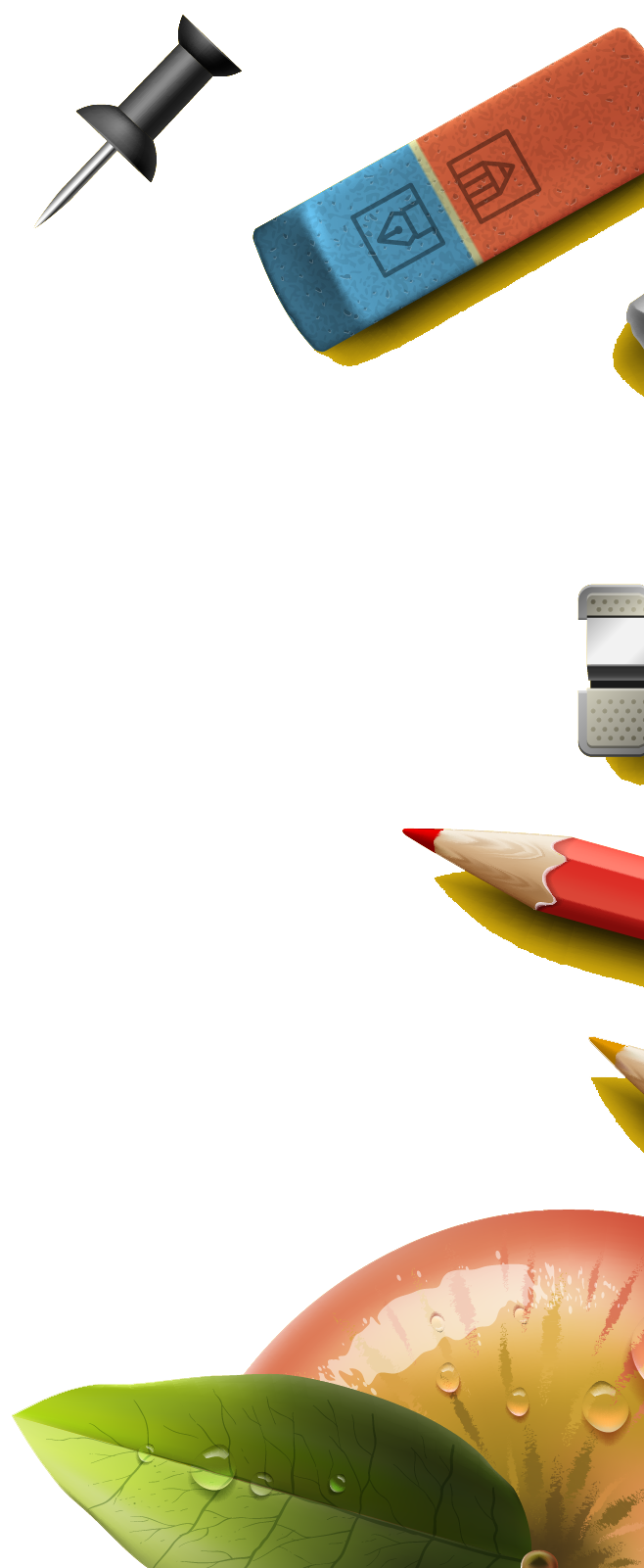 01
输入你的标题
Lorem ipsum dolor sit er elit lamet, consectetaur cillium adipisicing pecu, sed do eiusmod tempor sit er
意义2
意义3
意义4
意义1
Lorem ipsum dolor sit er elit lamet,
Lorem ipsum dolor sit er elit lamet,
Lorem ipsum dolor sit er elit lamet,
Lorem ipsum dolor sit er elit lamet,
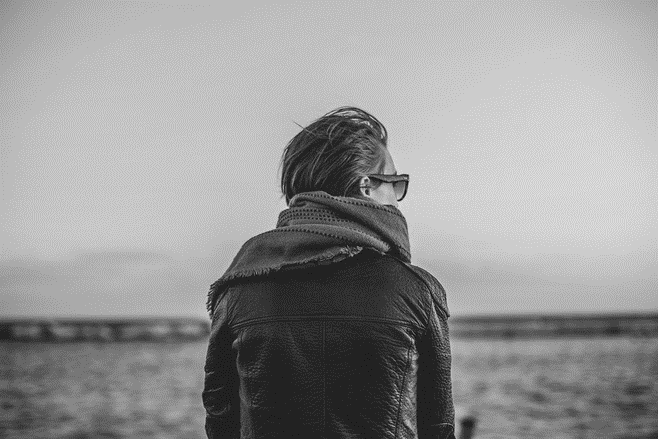 输入你的标题
Lorem ipsum dolor sit er elit lamet, consectetaur cillium adipisicing pecu, sed do eiusmod tempor sit erLorem ipsum dolor sit er elit lamet, consectetaur cillium adipisicing pecu, sed do eiusmod tempor sit er
50%
输入你的标题
Lorem ipsum dolor sit er elit lamet, consectetaur cillium adipisicing pecu, sed do eiusmod tempor sit erLorem ipsum dolor sit er elit lamet, consectetaur cillium adipisicing pecu, sed do eiusmod tempor sit er
01
02
点击此处替换标题
We have many PowerPoint templates that has been specifically designed.
点击此处替换标题
We have many PowerPoint templates that has been specifically designed.
点击此处替换标题
06
03
点击此处替换标题
We have many PowerPoint templates that has been specifically designed.
点击此处替换标题
We have many PowerPoint templates that has been specifically designed.
05
04
点击此处替换标题
We have many PowerPoint templates that has been specifically designed.
点击此处替换标题
We have many PowerPoint templates that has been specifically designed.
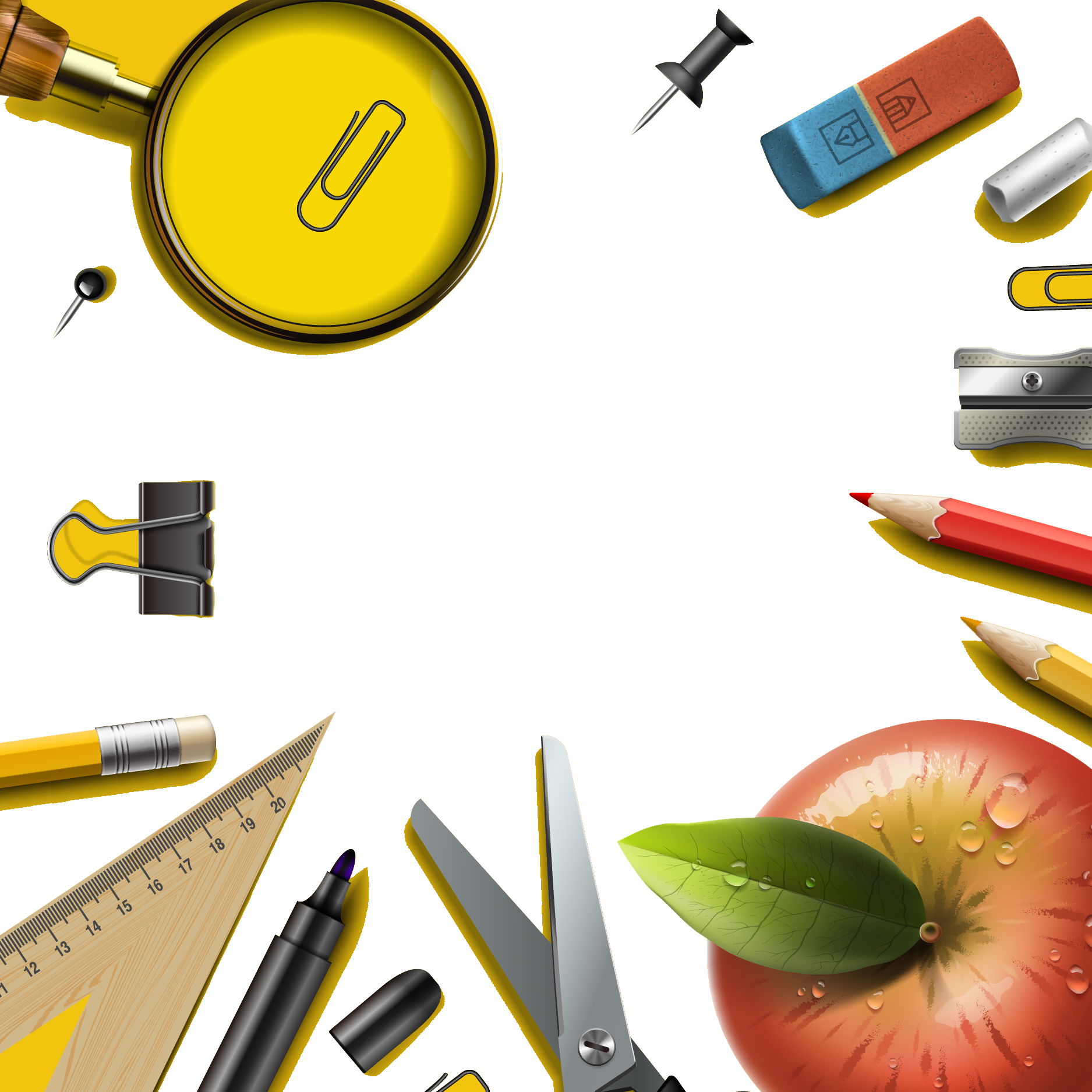 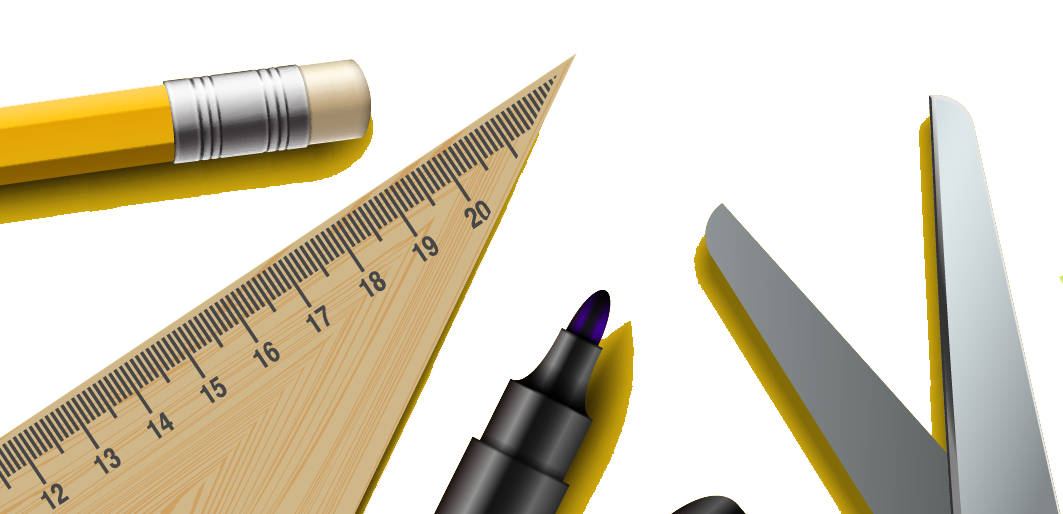 02
输入你的标题
Lorem ipsum dolor sit er elit lamet, consectetaur cillium adipisicing pecu, sed do eiusmod tempor sit er
输入内容
输入内容
Lorem ipsum dolor sit er elit lamet, consectetaur cillium adipisicing pecu
Lorem ipsum dolor sit er elit lamet, consectetaur cillium adipisicing pecu
输入内容
输入内容
Lorem ipsum dolor sit er elit lamet, consectetaur cillium adipisicing pecu
Lorem ipsum dolor sit er elit lamet, consectetaur cillium adipisicing pecu
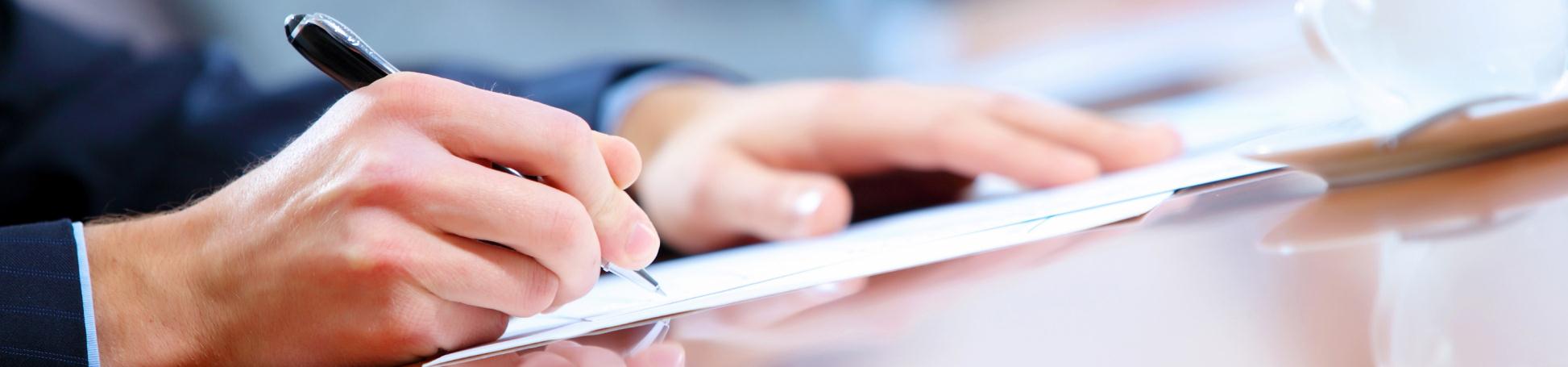 点击此处替换标题
We have many PowerPoint templates that has been specifically designed.
标题
标题
标题
标题
输入你需要的内容输入你的内容输入你的内容
输入你需要的内容输入你的内容输入你的内容
输入你需要的内容输入你的内容输入你的内容
输入你需要的内容输入你的内容输入你的内容
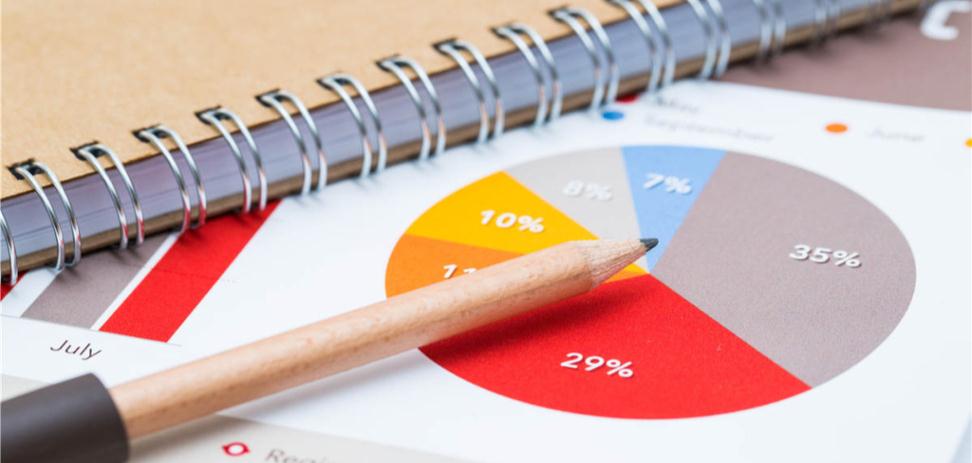 90%
02
01
点击此处替换标题
We have many PowerPoint templates that has been specifically designed.
点击此处替换标题
We have many PowerPoint templates that has been specifically designed.
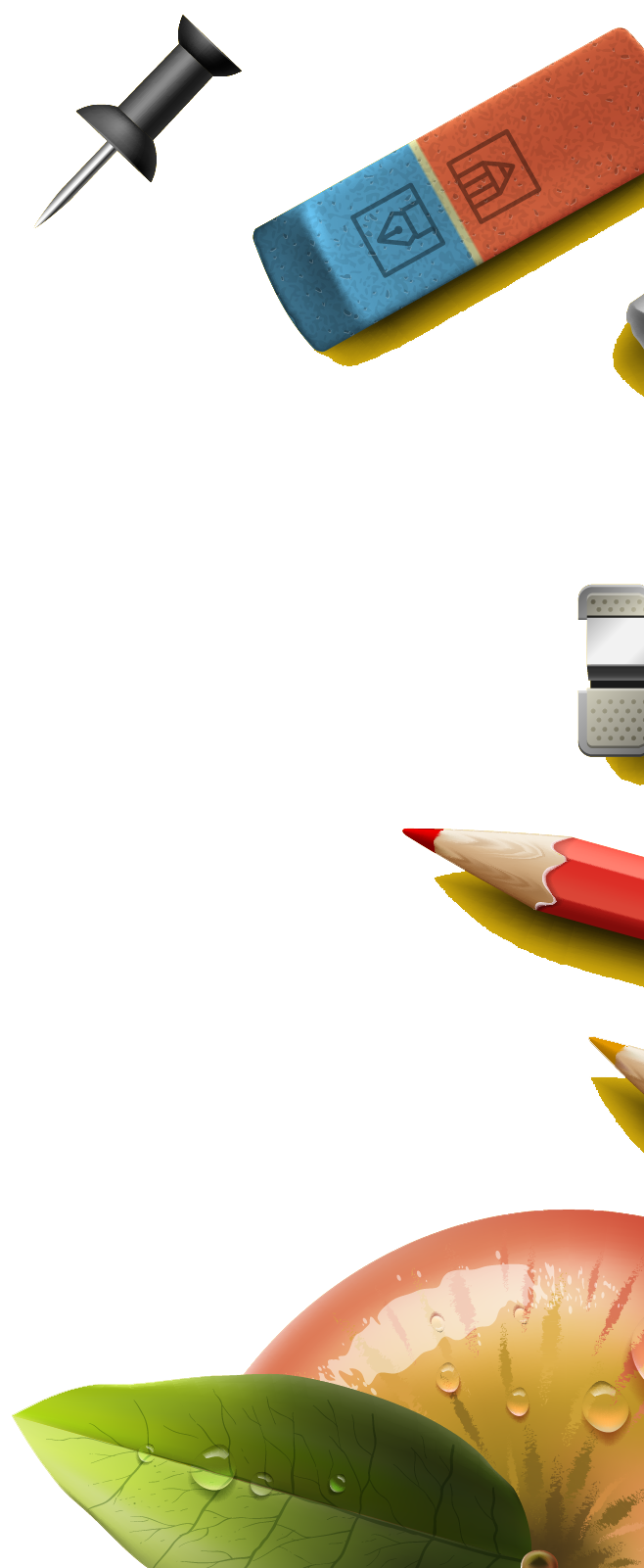 03
输入你的标题
Lorem ipsum dolor sit er elit lamet, consectetaur cillium adipisicing pecu, sed do eiusmod tempor sit er
点击此处替换标题
点击此处替换标题
输入你的标题
Lorem ipsum dolor sit er elit lamet, consectetaur cillium adipisicing pecu, sed do
03
01
Option 03
We have many PowerPoint templates that has been specifically designed to help anyone that is stepping into the world of PowerPoint for the very first time.
We have many PowerPoint templates that has been specifically designed to help anyone that is stepping into the world of PowerPoint for the very first time.
Option 04
02
04
Option 01
We have many PowerPoint templates that has been specifically designed to help anyone that is stepping into the world of PowerPoint for the very first time.
We have many PowerPoint templates that has been specifically designed to help anyone that is stepping into the world of PowerPoint for the very first time.
Option 02
S
W
点击此处替换标题
We have many PowerPoint templates that has been specifically designed.
点击此处替换标题
We have many PowerPoint templates that has been specifically designed.
O
T
点击此处替换标题
We have many PowerPoint templates that has been specifically designed.
点击此处替换标题
We have many PowerPoint templates that has been specifically designed.
点击此处替换标题
We have many PowerPoint templates that has been specifically designed to help anyone that is stepping into the world of PowerPoint for the very first time.
20%
点击此处替换标题
We have many PowerPoint templates that has been specifically designed to help anyone that is stepping into the world of PowerPoint for the very first time.
15%
25%
点击此处替换标题
We have many PowerPoint templates that has been specifically designed to help anyone that is stepping into the world of PowerPoint for the very first time.
点击此处替换标题
We have many PowerPoint templates that has been specifically designed.
点击此处替换标题
We have many PowerPoint templates that has been specifically designed to help anyone that is stepping into the world of PowerPoint for the very first time.
40%
We have many PowerPoint templates that has been specifically designed.
输入你的标题
We have many PowerPoint templates that has been specifically designed.
Lorem ipsum dolor sit er elit lamet, consectetaur cillium adipisicing pecu, sed do eiusmod tempor sit erLorem ipsum dolor sit er elit lamet, consectetaur cillium adipisicing pecu, sed do eiusmod tempor sit er
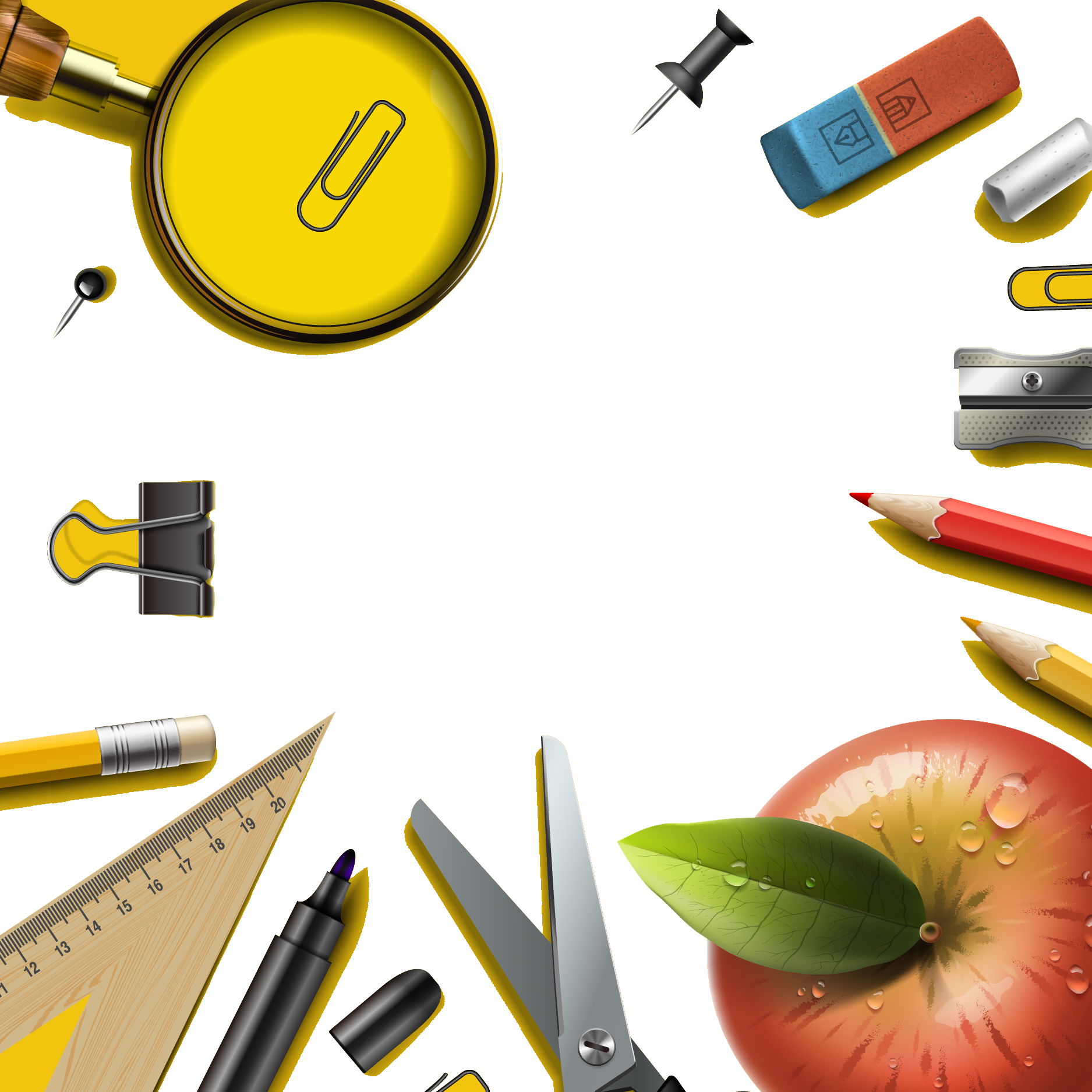 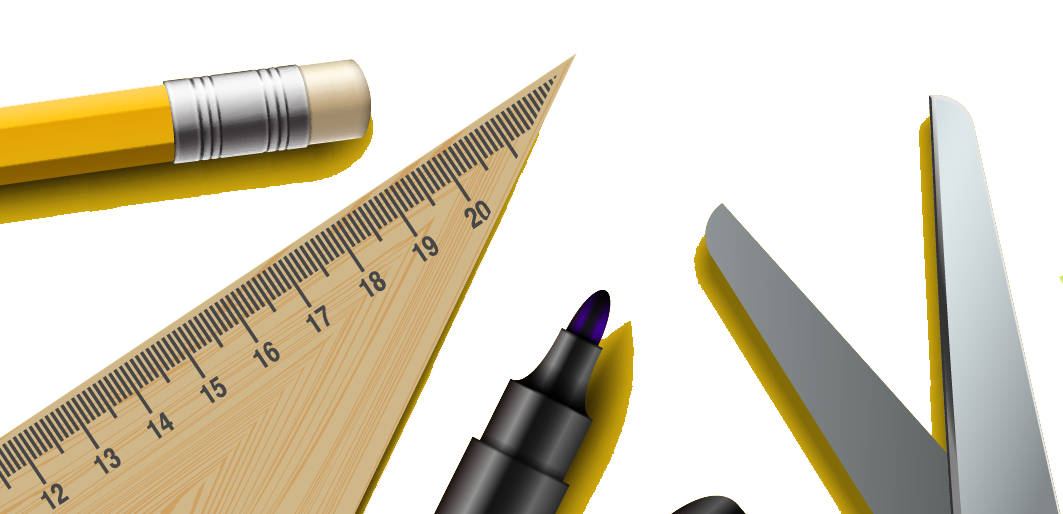 04
输入你的标题
Lorem ipsum dolor sit er elit lamet, consectetaur cillium adipisicing pecu, sed do eiusmod tempor sit er
点击此处输入内容
点击此处输入内容
点击此处输入内容
点击此处输入内容
LOREM IPSUM DOLOR SIT ER ELIT LAMET,
LOREM IPSUM DOLOR SIT ER ELIT LAMET,
LOREM IPSUM DOLOR SIT ER ELIT LAMET,
LOREM IPSUM DOLOR SIT ER ELIT LAMET,
学术
分析
输入你的标题
sit er elit lamet, consectetaur cillium adipisicing pecu
Lorem ipsum dolor sit er elit lamet, consectetaur cillium adipisicing pecu, sed do eiusmod tempor incididunt ut labore et dolore magna aliqua.
点击此处输入内容
点击此处输入内容
LOREM IPSUM DOLOR SIT ER ELIT LAMET,
LOREM IPSUM DOLOR SIT ER ELIT LAMET,
HEADINGS
HEADINGS
HEADINGS
HEADINGS
In sector net belongs to the Shanghai sharp's advertising co., LTD., is a one-stop online demo based on demonstration design, and service trading systems.
In sector net belongs to the Shanghai sharp's advertising co., LTD., is a one-stop online demo based on demonstration design, and service trading systems.
In sector net belongs to the Shanghai sharp's advertising co., LTD., is a one-stop online demo based on demonstration design, and service trading systems.
In sector net belongs to the Shanghai sharp's advertising co., LTD., is a one-stop online demo based on demonstration design, and service trading systems.
点击此处替换标题
点击此处替换标题
点击此处替换标题
点击此处替换标题
Praesent sodales odio sit amet odio tristique quis tempus
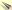 Praesent sodales odio sit amet
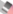 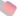 Praesent sodales odio sit amet odio tristique quis
Praesent sodales odio sit amet odio tristi
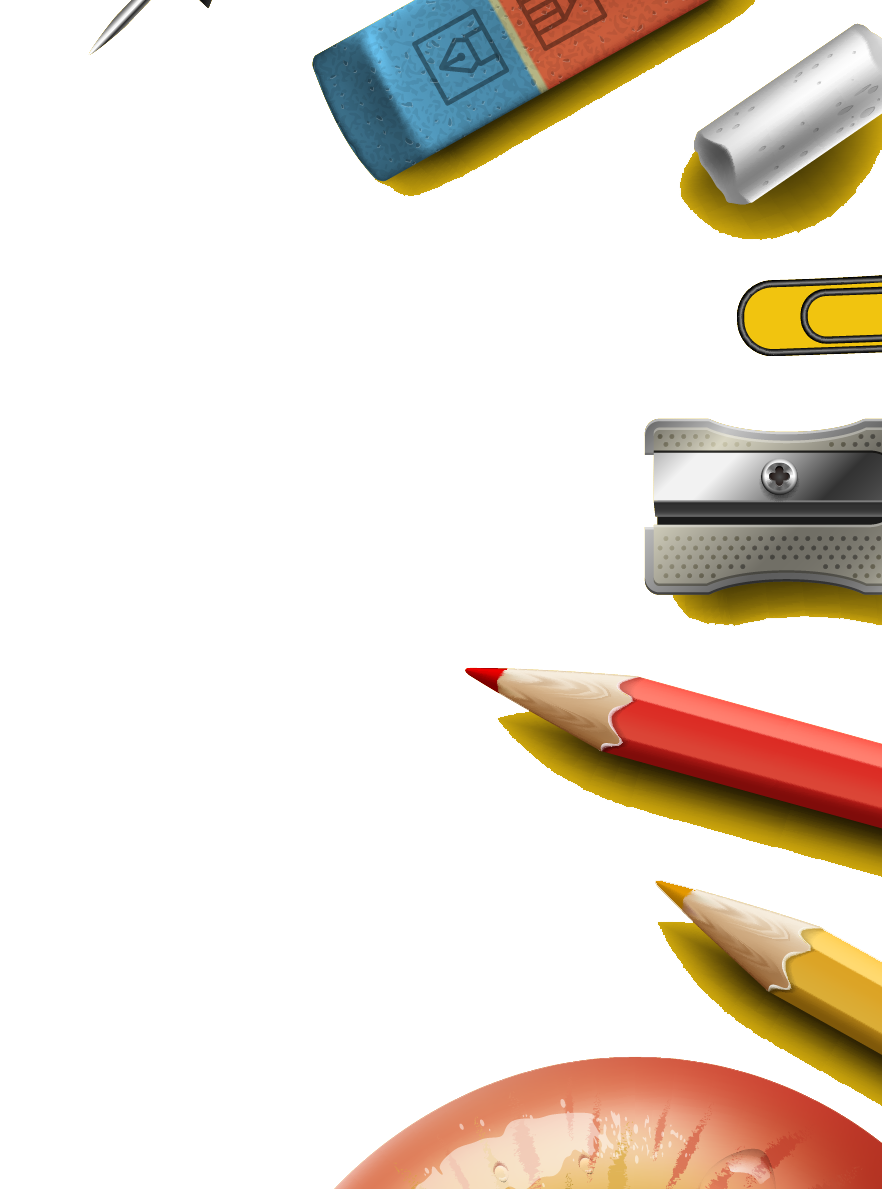 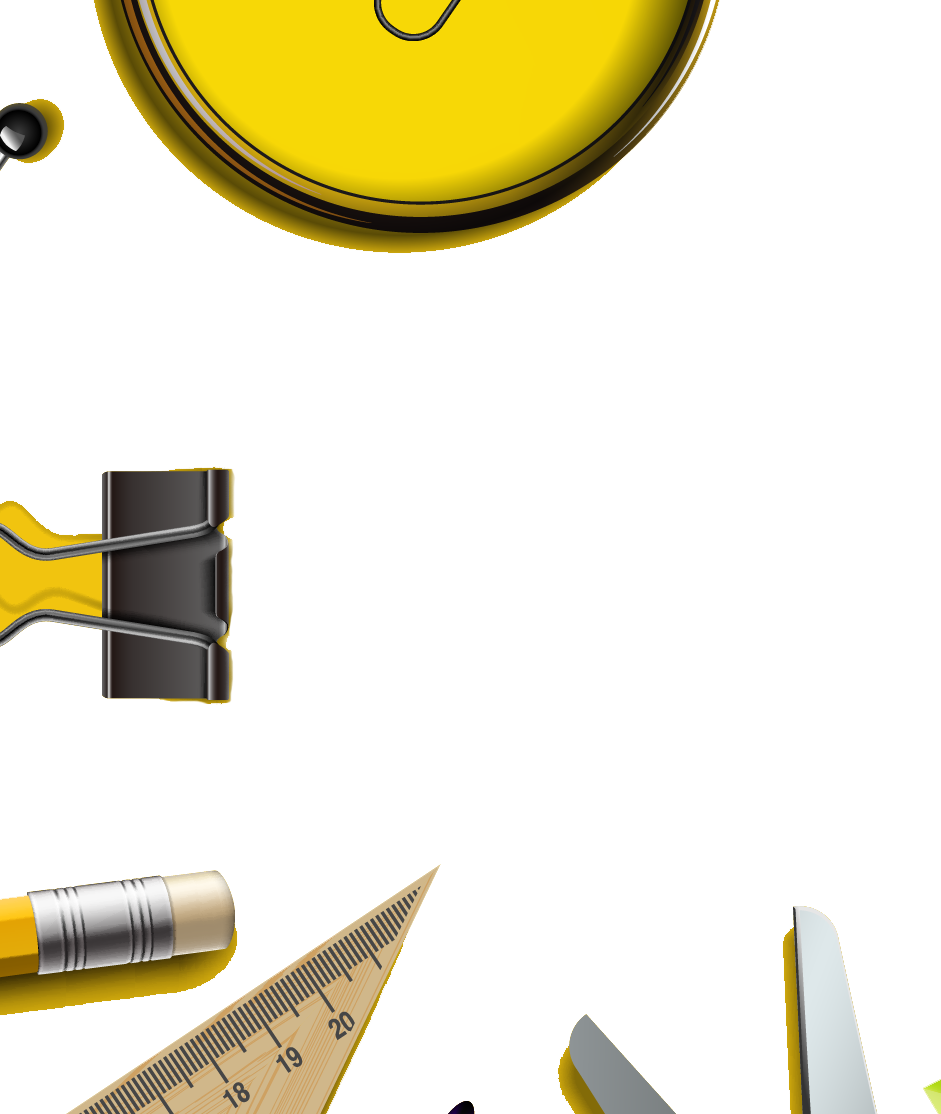 感谢观看
教育通用
工作总结/
课堂演讲/
教学课件/
Lorem ipsum dolor sit er elit lamet, consectetaur cillium adipisicing pecu, sed do eiusmod tempor sit er